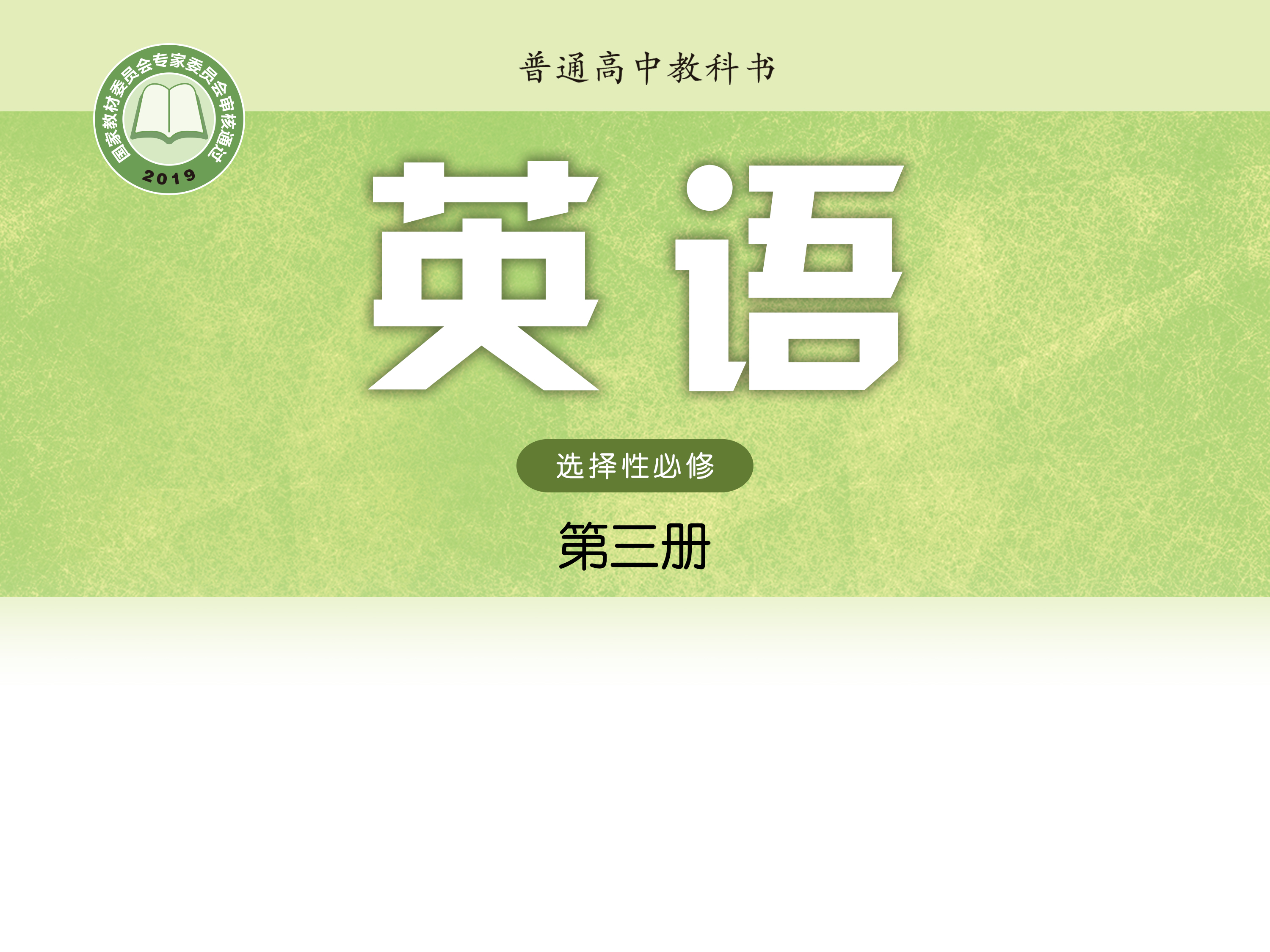 Unit 1 Wish you were here
Project
舒秀花　湖南省株洲市第四中学
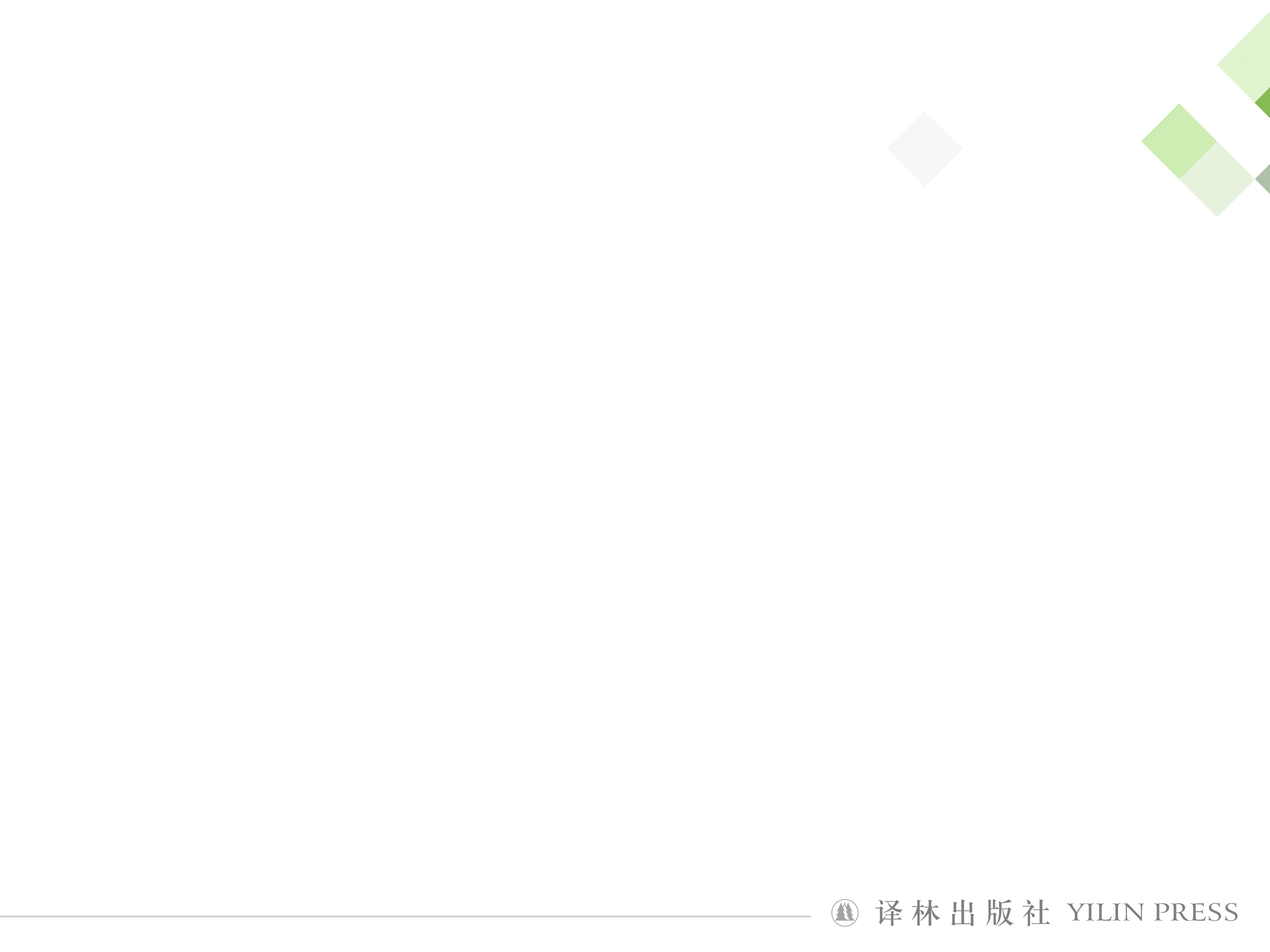 舒秀花
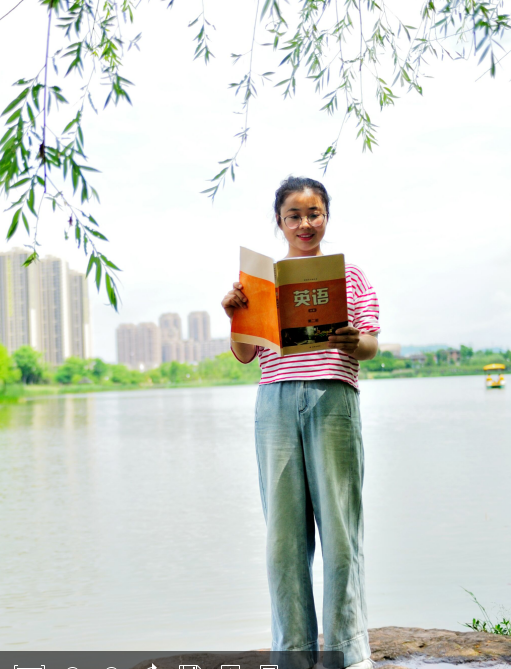 株洲市“教学能手”
株洲市第八届“教坛新秀”
株洲市四中“青年教师素养”大赛特等奖
两次参与株洲市一模命题审题工作
参与编著湖南省教育科学“十三五”规划2017年度立项重点课题成果《中学英语“核”动力特色教学》
Lead-in
Step
1
An introduction to travel brochures.
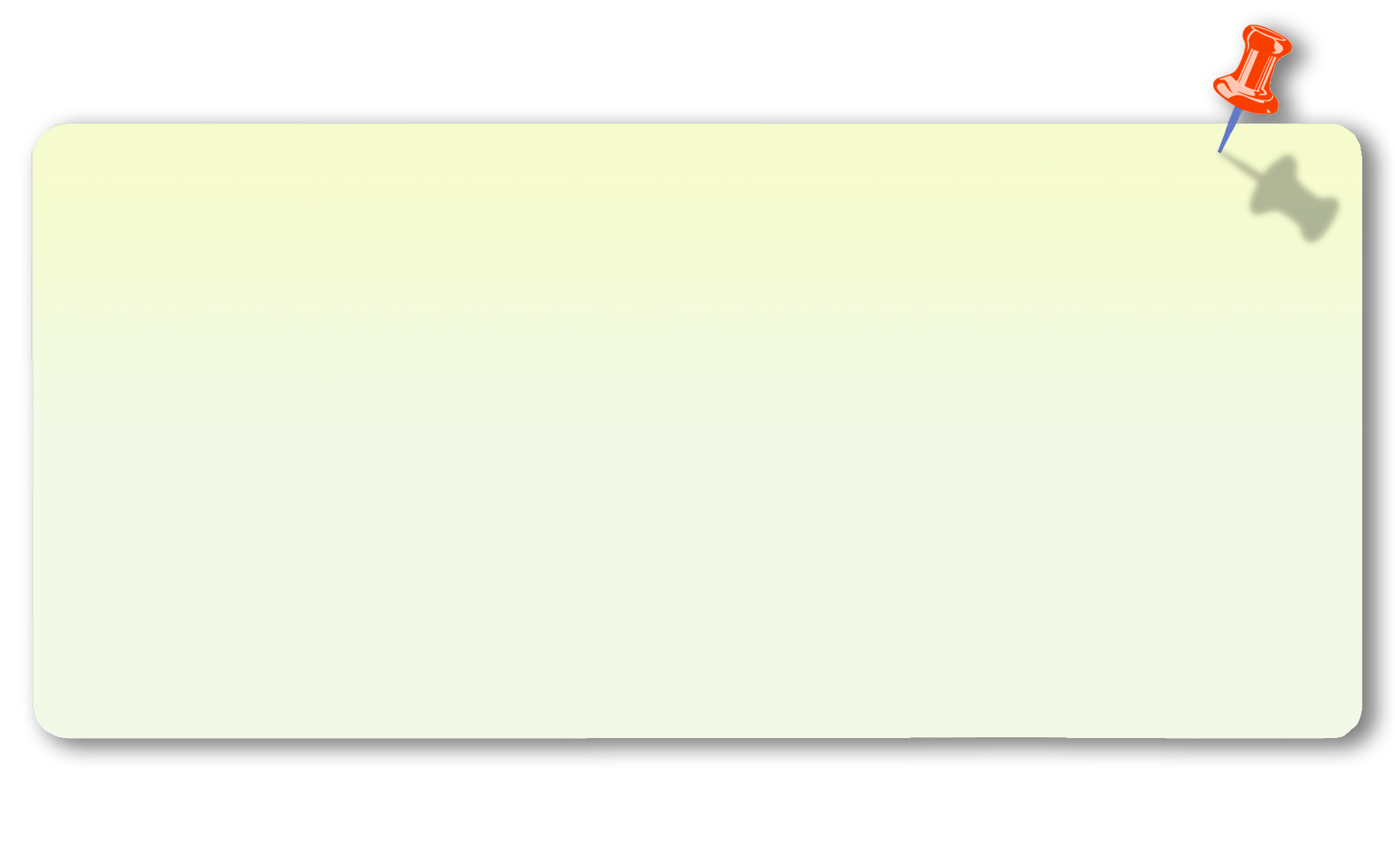 A small, thin book or magazine usually containing pictures and information about travelling in a place.
Lead-in
Step
1
A travel agency plans to hold a competition about travel brochures on foreign countries.
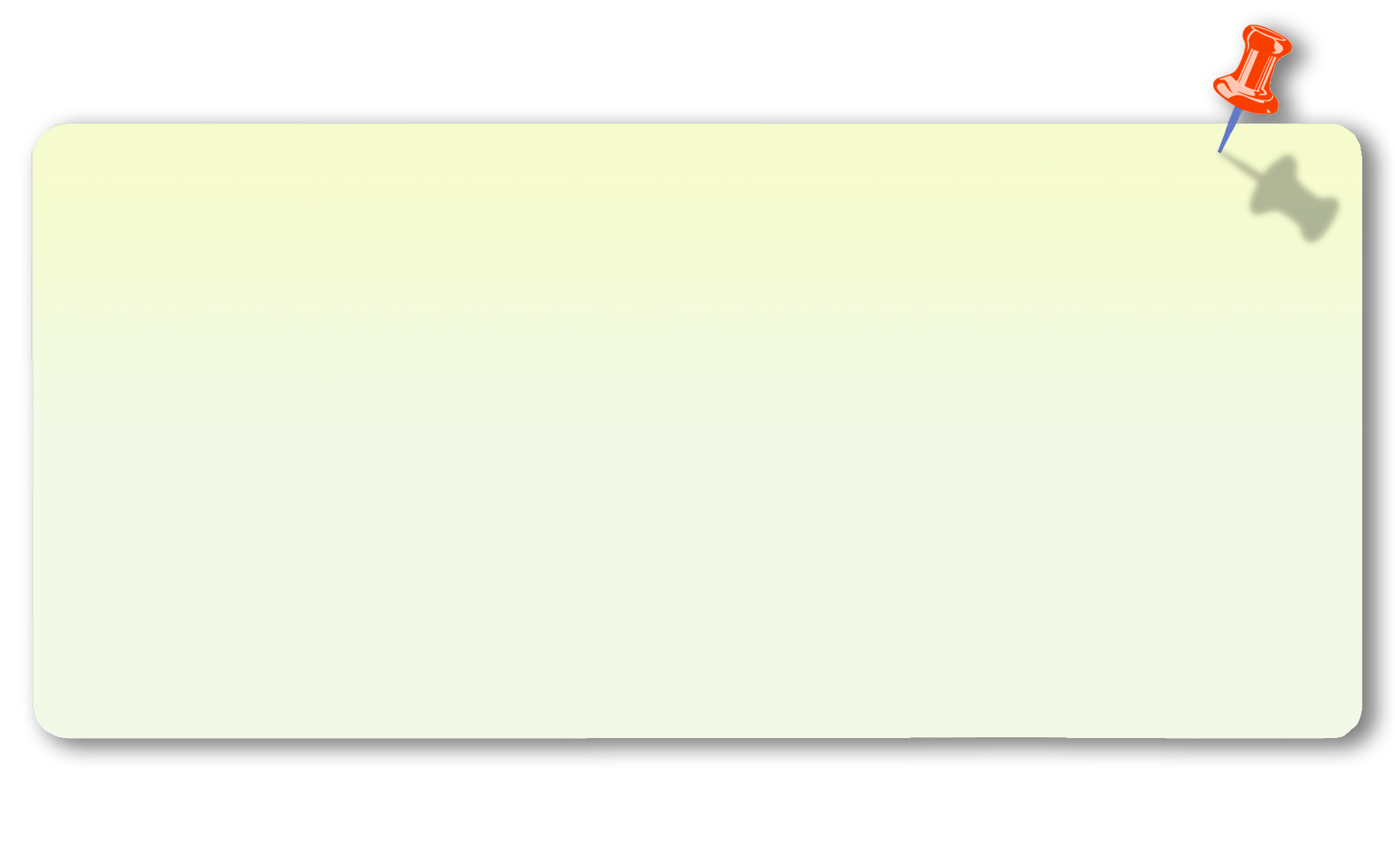 How to make a travel brochure on a foreign country?
Deciding on the country to research
Step
2
1. Which countries are you interested in?
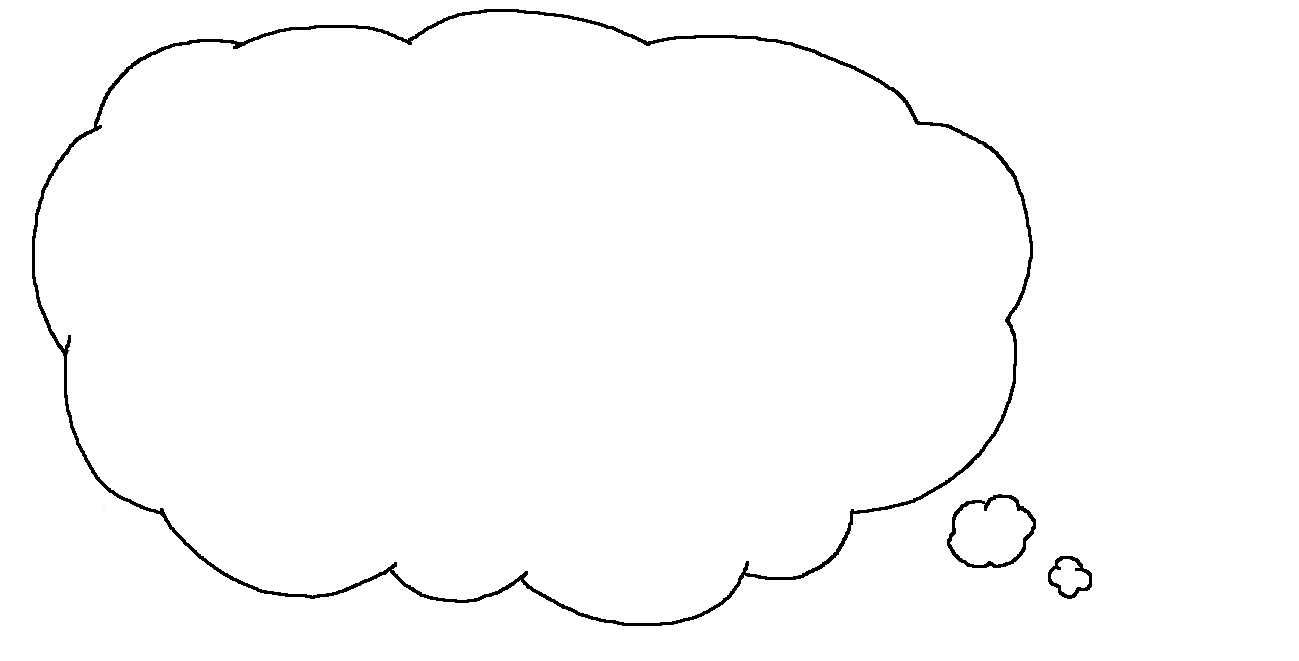 Canada
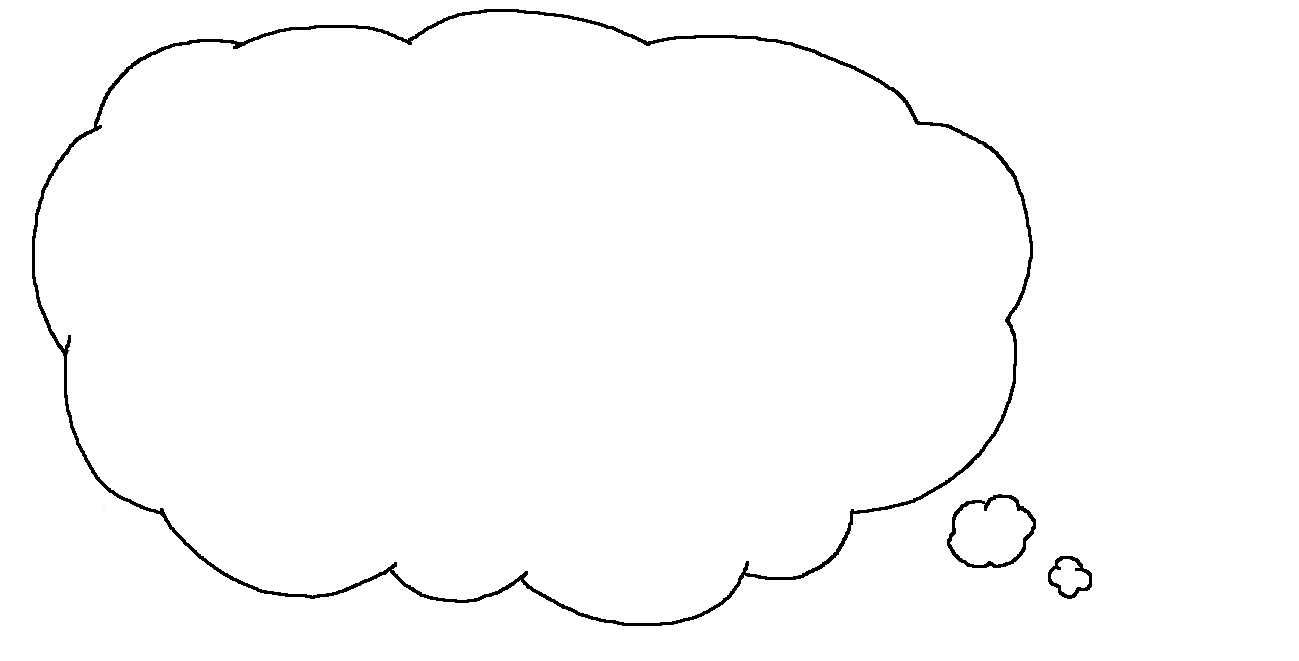 Kenya
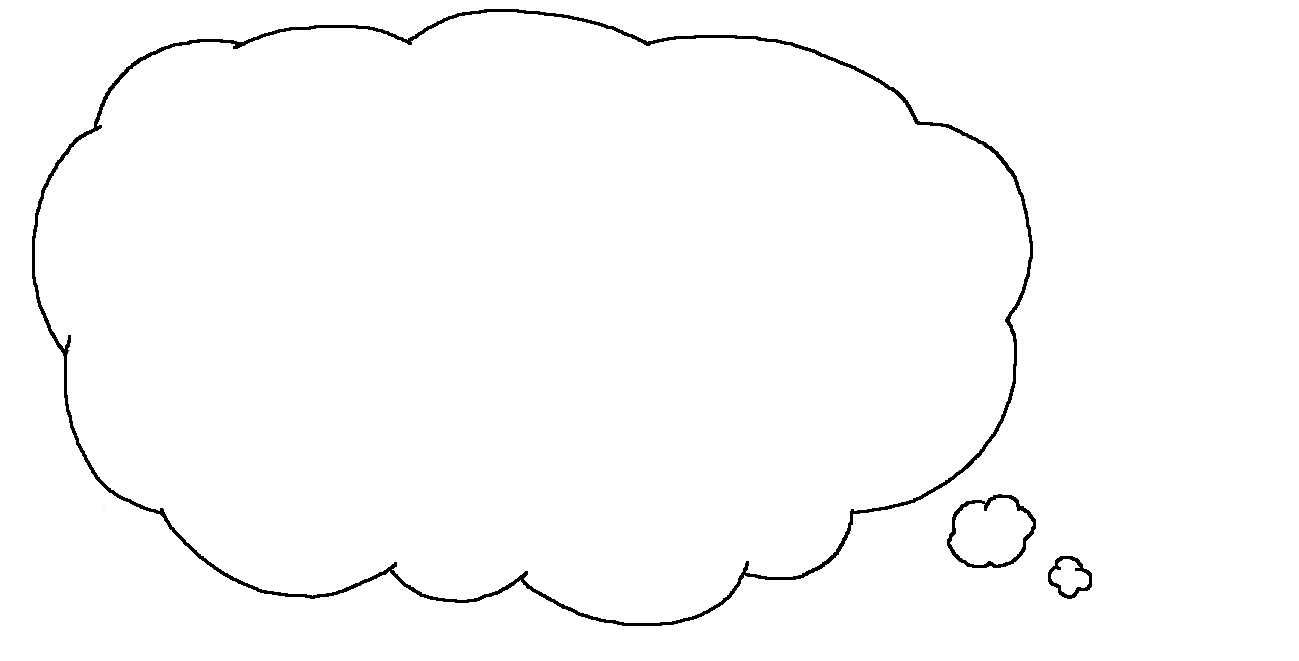 Moroco
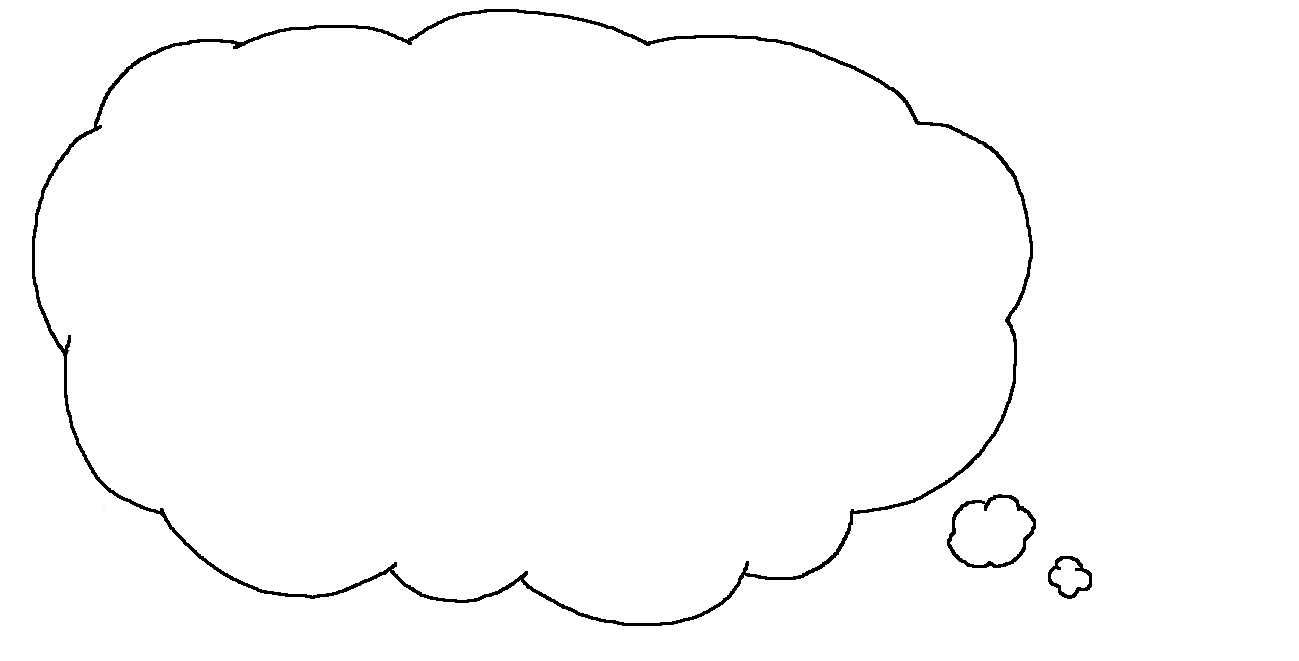 ...
Basic information
...
A travel brochure
History
Specialties
Culture
Tourist attractions
Deciding on the country to research
Step
2
2. What topics do you want to contain in the travel brochure?
The analysis of the example
Step
3
1. Go through the example quickly and answer the following questions.
• What impresses you most after the first glance? And why?
•  What do the title and pictures focus on?
The analysis of the example
Step
3
2. Read the example again and answer the following questions.

• What’s the main idea of each paragraph?
• What are the tourist attractions for nature lovers mentioned in the brochure?
• How does the author describe the tourist attractions?
• What makes a successful travel brochure?
The analysis of the example
Step
3
• What’s the main idea of each paragraph?
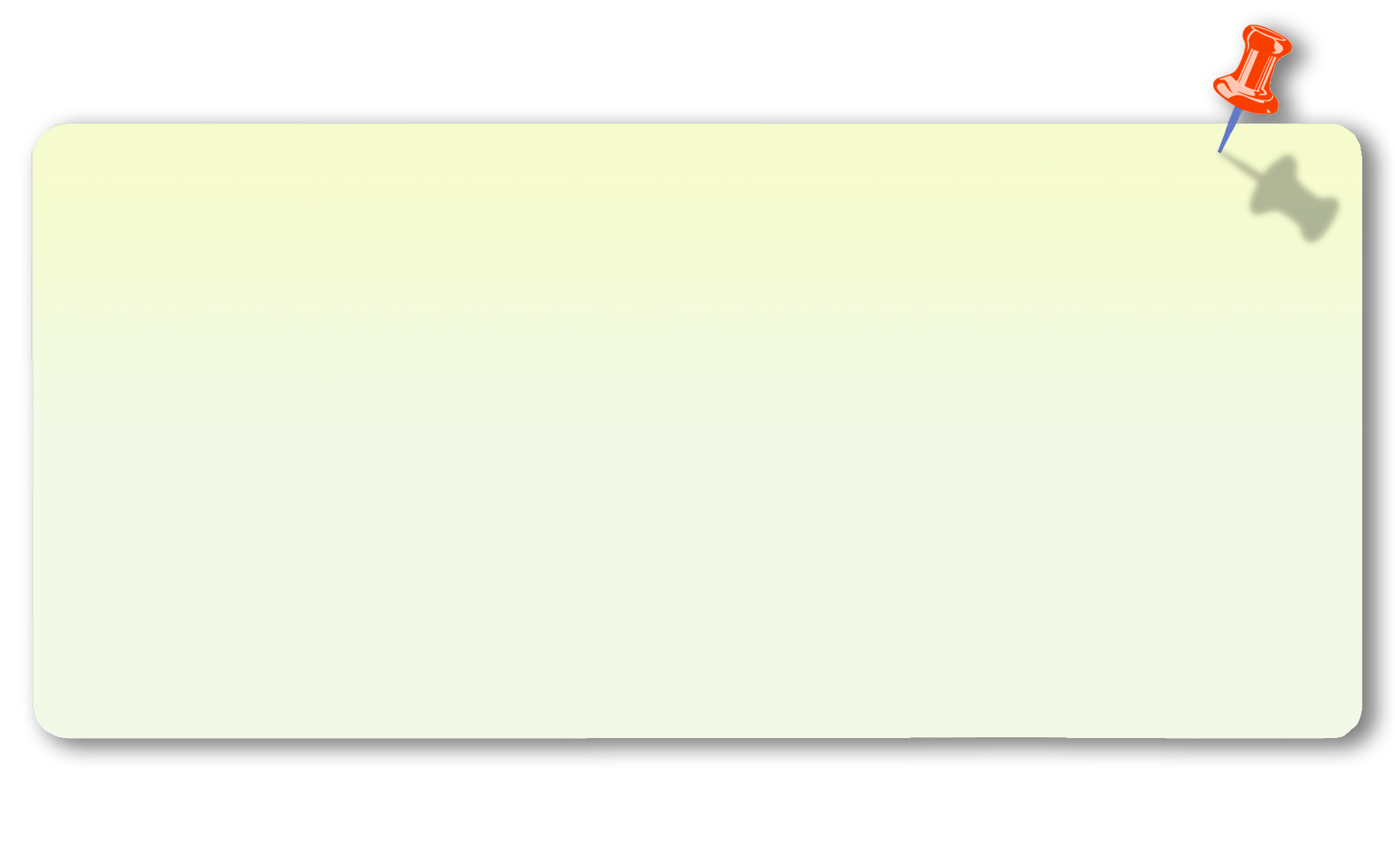 Para. 1      Basic information Para. 2      Tourist attractionsPara. 3      Specialties
The analysis of the example
Step
3
• What are the tourist attractions for nature lovers mentioned in the brochure?
Breathtaking mountains, awesome glaciers, crashing waterfalls, black sand beaches, active volcanoes, natural hot springs, colourful symphony of the Northern lights, and native wildlife.
• How does the author describe the tourist attractions?
By using various adjectives.
The analysis of the example
Step
3
• What makes a successful travel brochure?
Special highlights, vivid language, eye-catching pictures, beautiful layout,ect..
Task division
Step
4
Discuss in groups to think about all the work that needs to be done and how to divide the work properly among the group members.
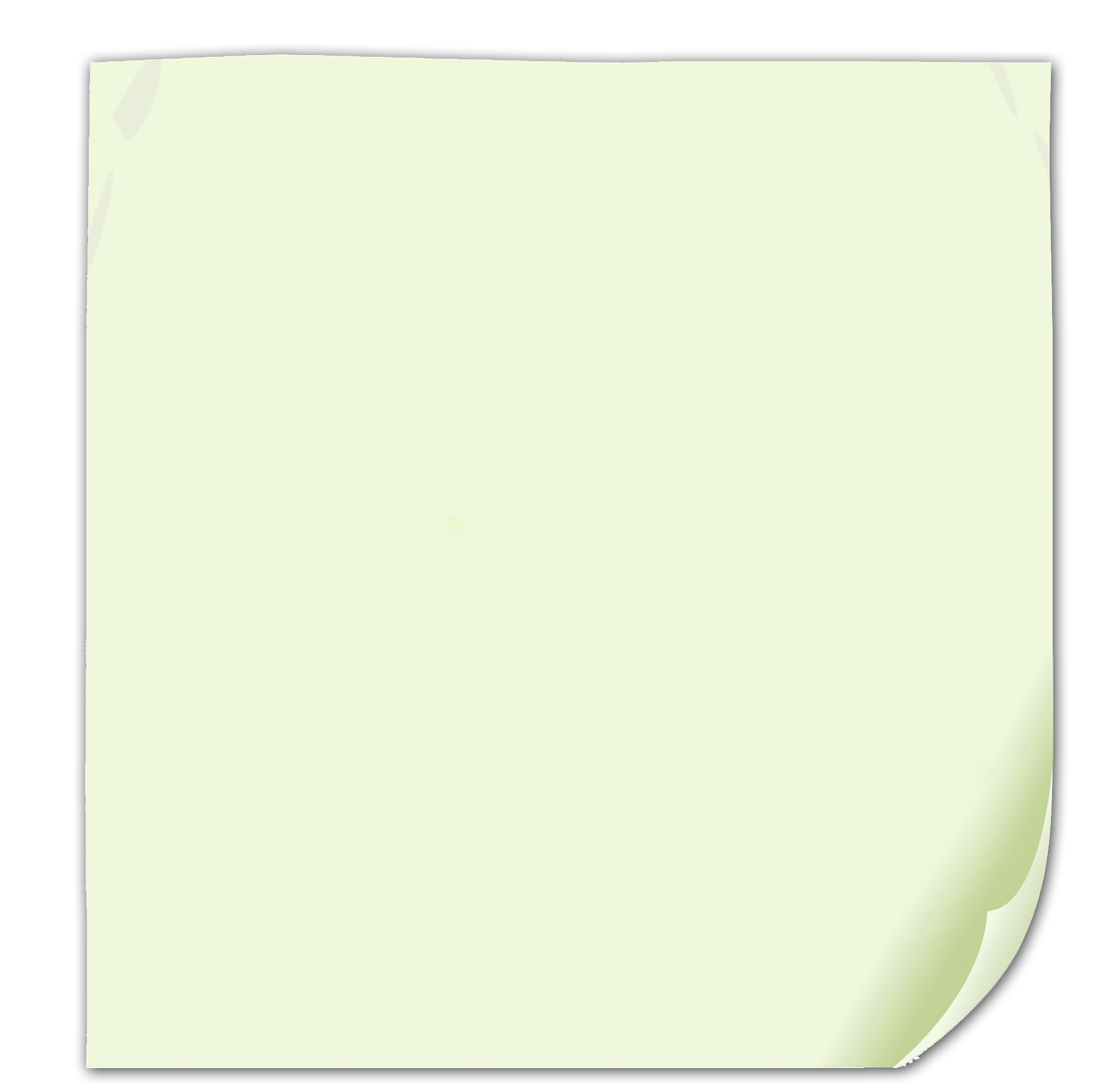 • Collect materials (pictures and texts).
• Organize the information according to different topics
• Design a travel brochure
• Polish the travel brochure
• Make a presentation
Presentation and assessment
Step
5
Tips for making a presentation.
◎ Speak clearly and confidently.
◎ Make eye contact with the audience.
◎ Keep your facial expressions relaxed and friendly.
◎ Talk at a proper speed and pause when it is necessary to give your audience time to think about what you have said.
Presentation and assessment
Step
5
Give points according to every team’s performance (10 points in total) and give some suggestions.
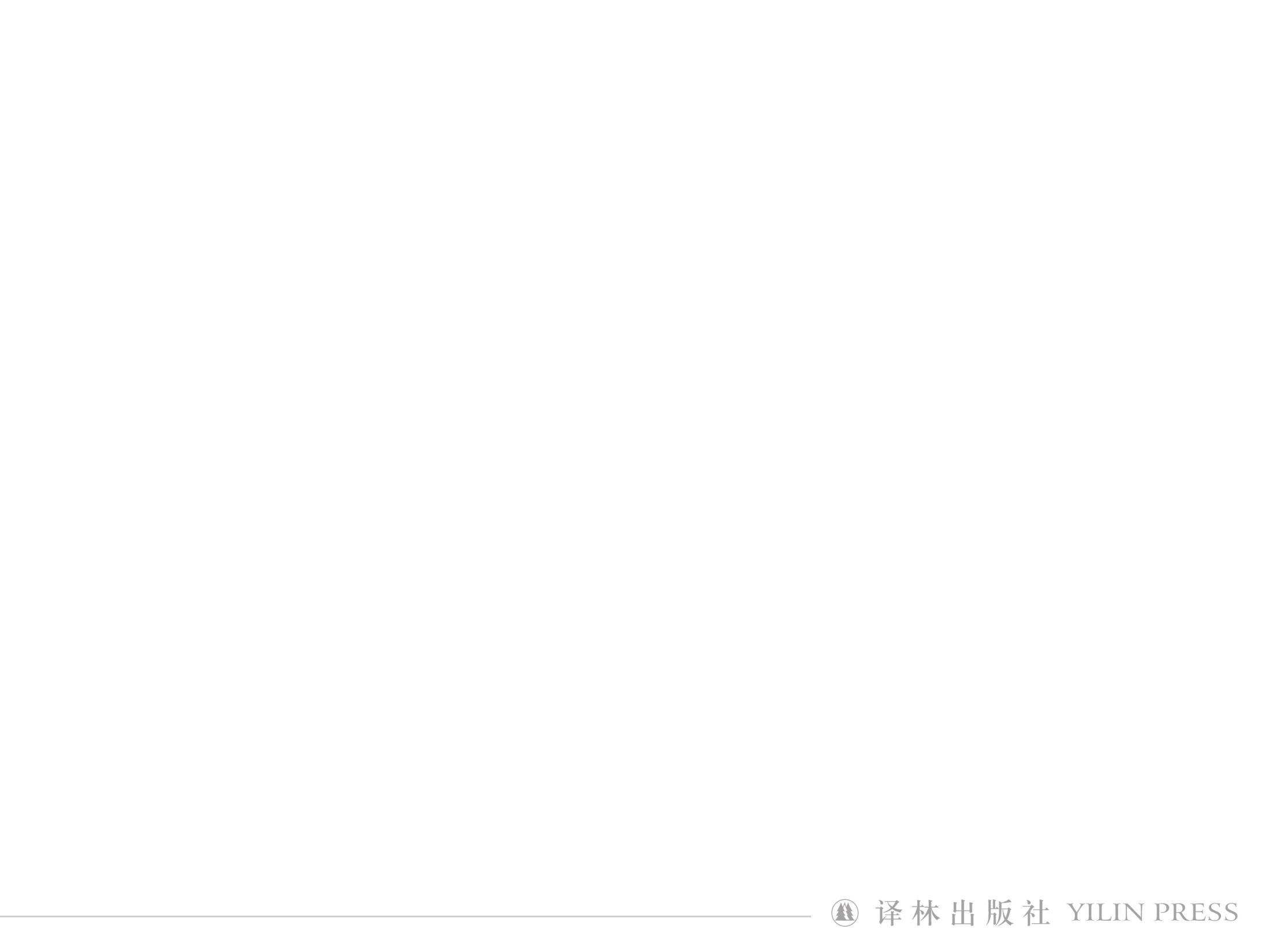 ________________________________________________________________________________________________________________________________________________________________________________________________________________________________________________________________________________________________________________________________________________________________________
Homework
1. Make improvements to the travel brochure of your group according to your classmates’ comments and suggestions.
2. Put your group’s travel brochure on the classroom wall and appreciate the works of other groups.
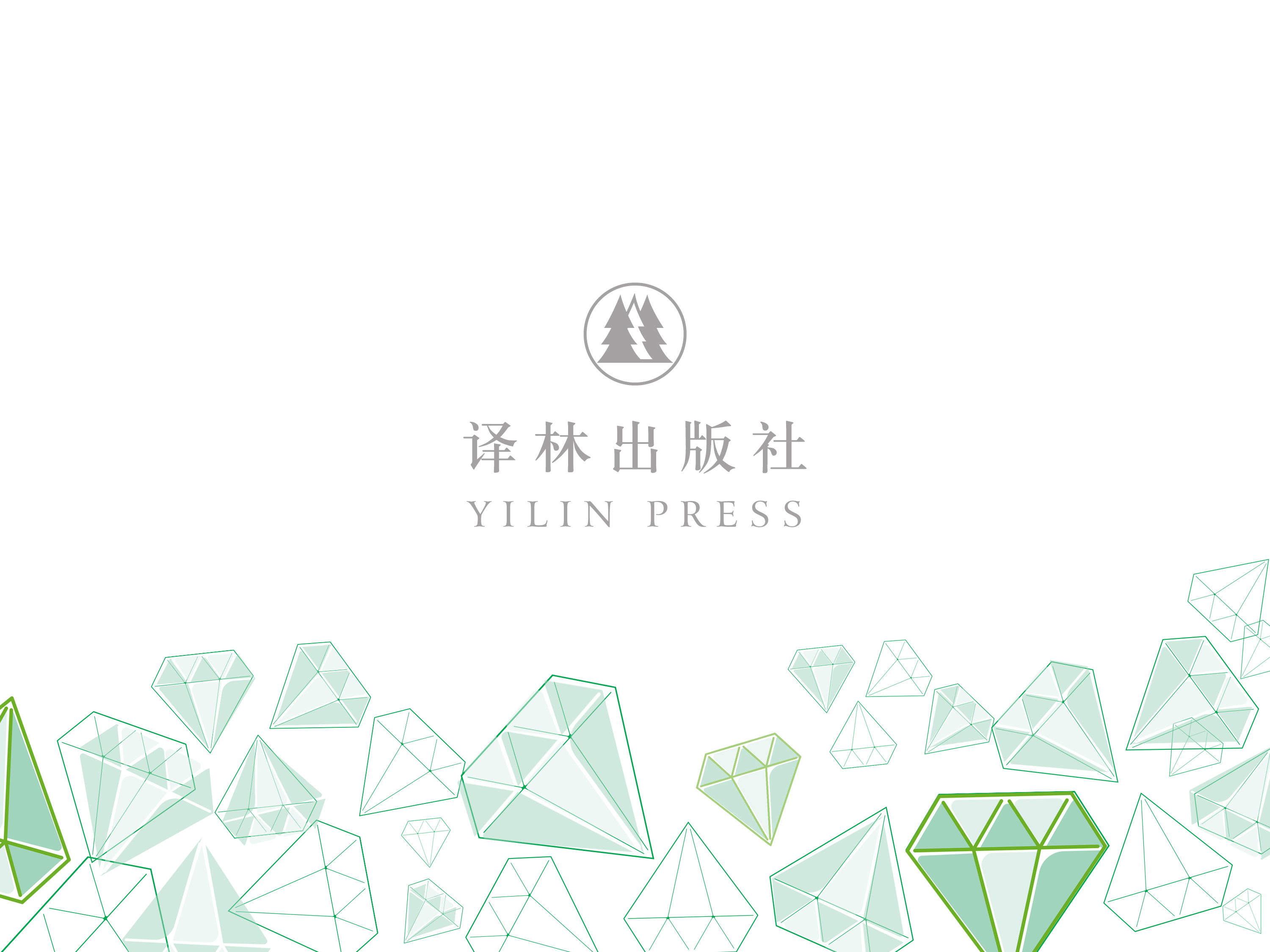